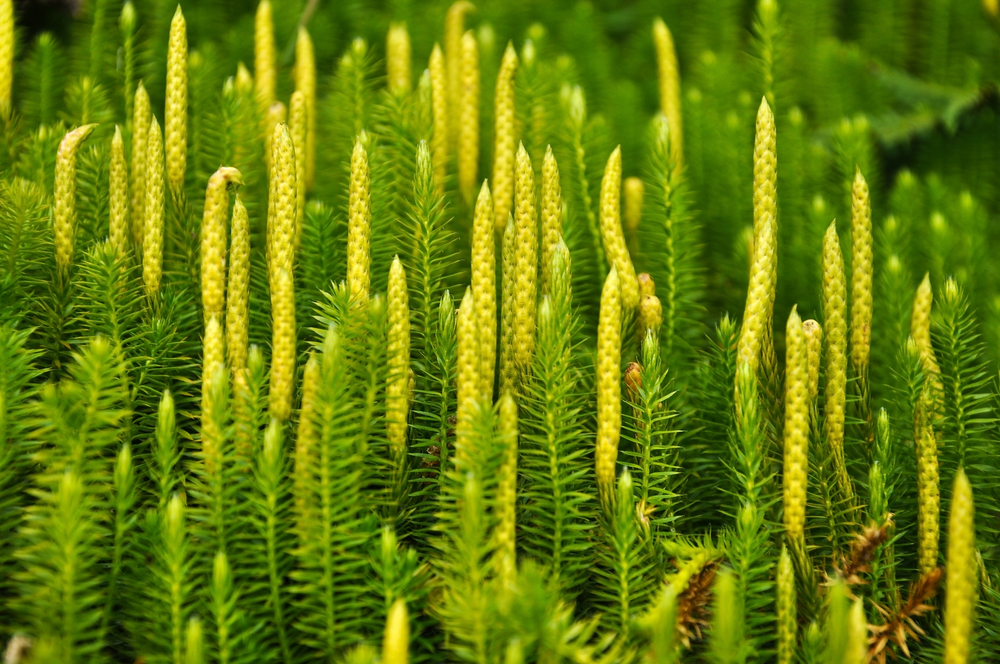 Systém a evoluce vyšších rostlinLycopodiophyta
https://www.inoxia.co.uk/products/chemicals/organic/lycopodium-powder
Rhyniophyta
Zosterophyllophyta
1
Lycopodiophyta
2
Trimerophyta
Psilotopsida
3
Equisetopsida
M
Polypodiopsida
Spermatophyta
Evoluční vztahy
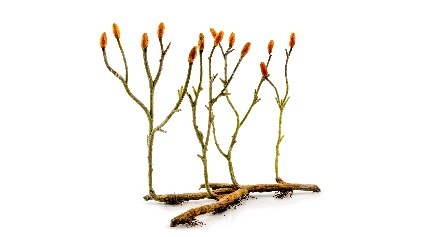 1 - bezlisté
2 - mikrofylní
3 – megafylní
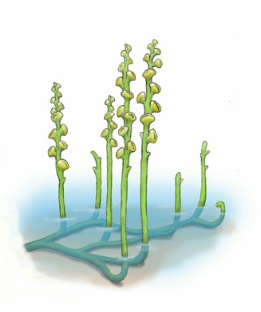 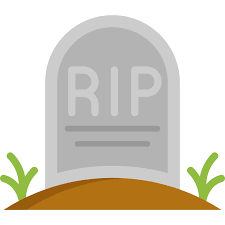 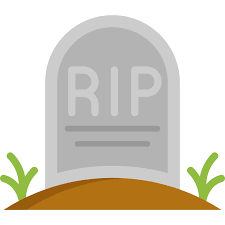 M - Monilophyta
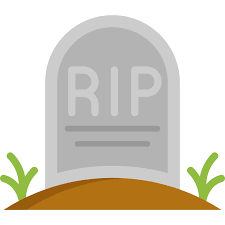 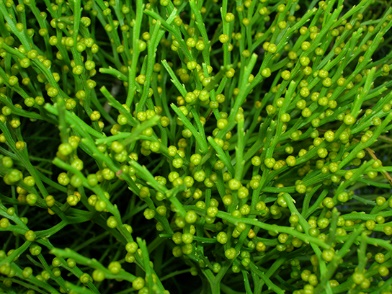 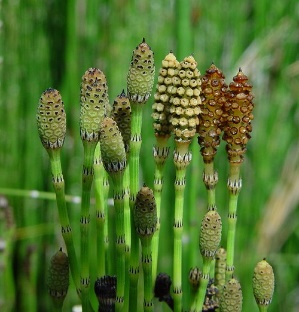 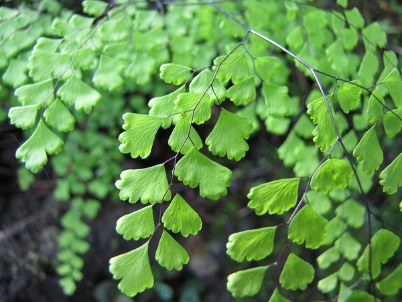 oddělení LYCOPODIOPHYTA
3 třídy
Isoëtopsida šídlatky
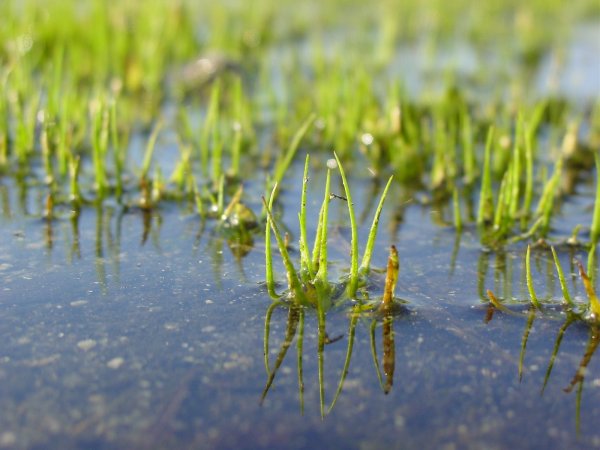 Lycopodiopsida plavuně
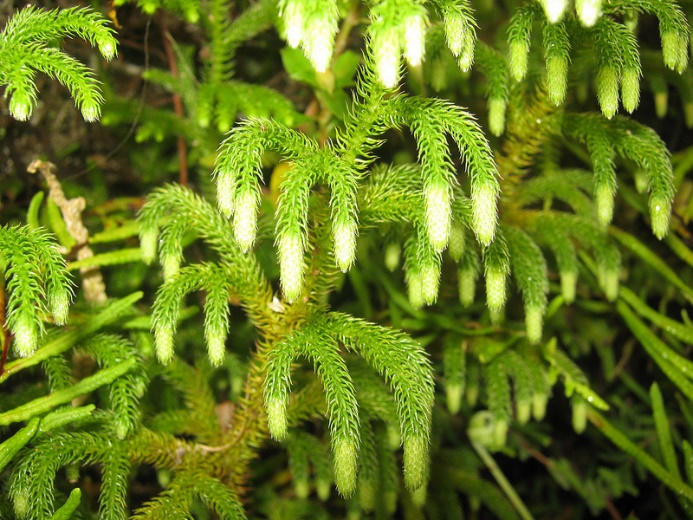 Sellaginelopsida vranečky
www.goldendelighthoney.com
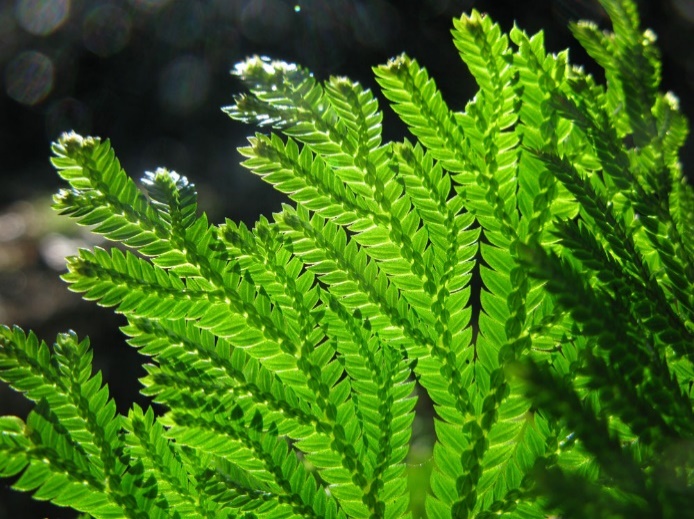 http://www.taxateca.com/claselycopodiopsida.html
http://stina.weststrand.se/research/
oddělení LYCOPODIOPHYTA
zelené výtrusné rostliny
tělo: cormus = kořeny, stonek, listy
v ontogenezi převládá sporofyt
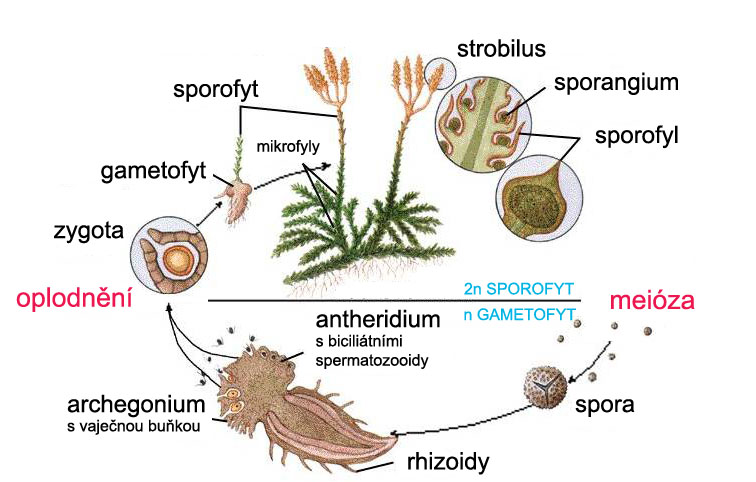 RODOZMĚNA
upraveno podle Randy Moore, Dennis Clark, Darrel Vodopich, Botany Visual Resource Library
Gametofyt (prothalium, prokel)
u plavuní
drobný, většinou nezelený,
často s mykorhizou, dlouhověký
oboupohlavný (pohlavní orgány v horní části)








u vranečků, šídlatek
jednopohlavný 
redukovaný, uzavřený ve spoře, krátkověký
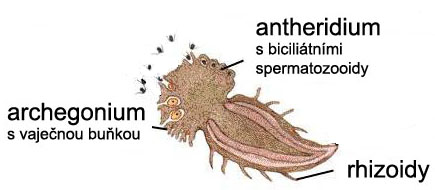 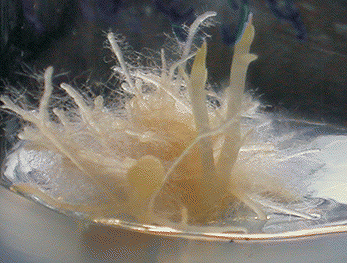 http://www.bio.miami.edu/dana/226/226F09_19.html
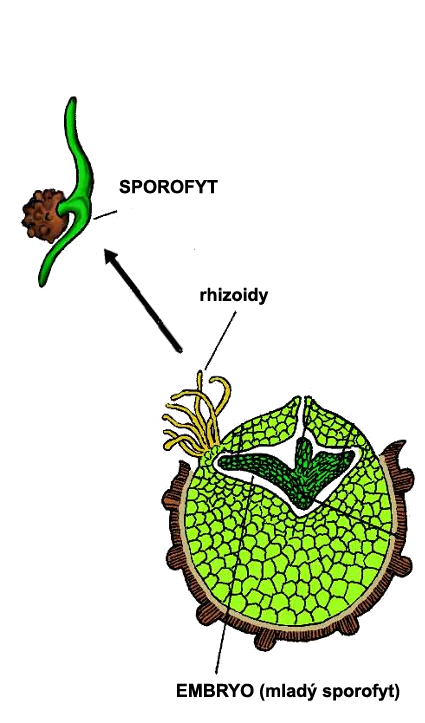 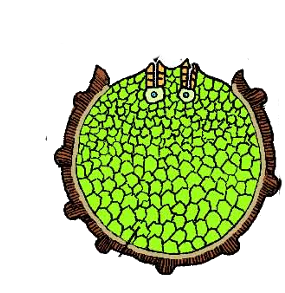 samičí gametofyt šídlatky
Sporofyt
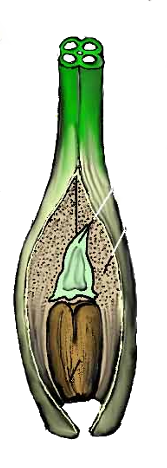 stonek
nečlánkovaný, 
vidličnatě větvený

listy
drobné mikrofyly, většinou šroubovitě uspořádané

trofofyly – asimilují
sporofyly – nesou nebo podpírají sporangia, často uspořádané do šištic (strobillus)
trofosporofyly – obě funkce

pajazýček lingula (vranečky, šídlatky)
emergenčního původu, sací funkce při přijímání dešťové vody
lingula
listová báze šídlatky se sporangiem a lingulou
Sporofyt
sporangia jsou eusporangiátní
izosporická 
ze spory vyrůstá oboupohlavný gametofyt …plavuně
heterosporická 
megasporangia a mikrosporangia;
= 2 typy spor, ze kterých vyrůstá samčí nebo samičí gametofyt
…vranečky, šídlatky
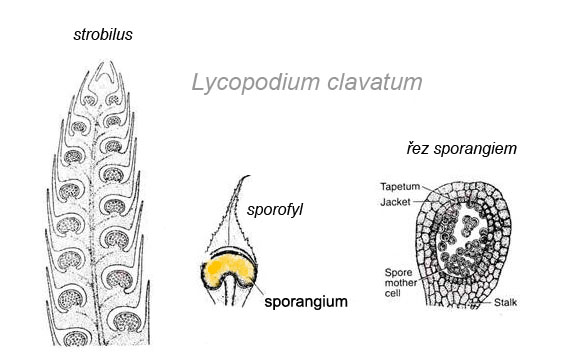 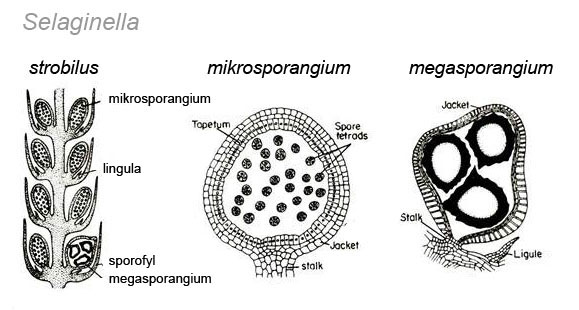 upraveno podle http://www.biologydiscussion.com/botany/pteridophyta/reproduction-in-lycopodium-with-diagram/46159
upraveno podle http://www.biologydiscussion.com/plants/plant-physiology/list-of-28-pteridophytes-with-diagram/31905
eusporangiátní sporangium
vznik z více iniciálních buněk
vícevrstevná stěna
velký, neustálený počet výtrusů
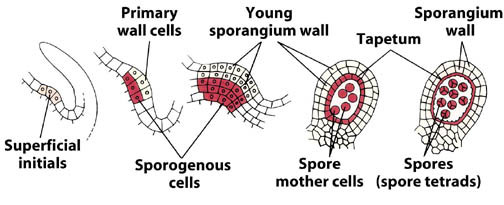 http://www.bio.miami.edu/dana/226/226F09_19.html
[Speaker Notes: Redukovaný gametofyt=uzavřený ve spoře]
Lycopodiopsida 
Lycopodium clavatum  plavuň vidlačka
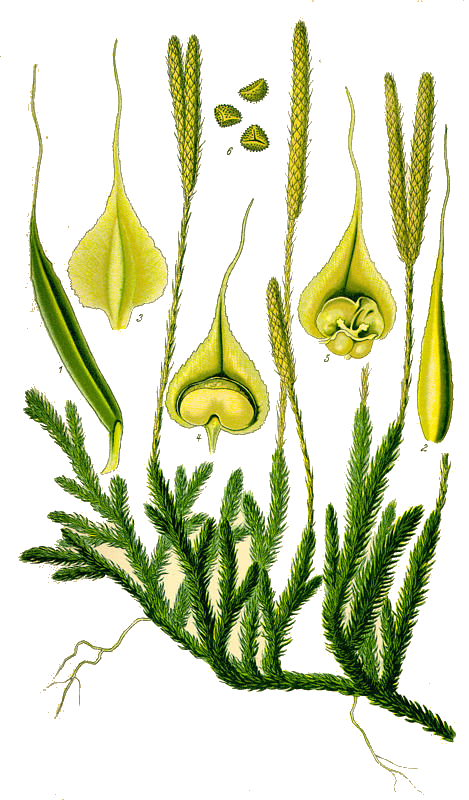 triletní izospory
výtrusnicový klas (strobillus)
sporofyl
trofofyl
izosporické sporangium
dichotomické (vidličnaté) větvení
Lycopodiopsida 
Huperzia selago  vranec jedlový
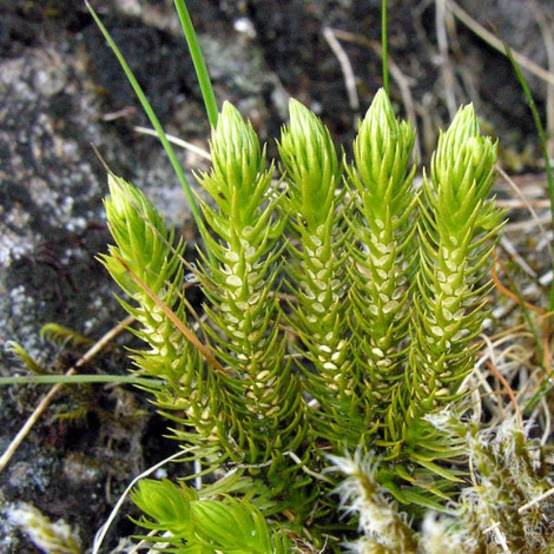 u nás roztroušeně v horských oblastech, ohrožený druh
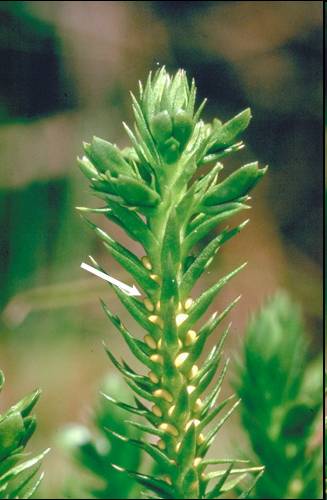 opadavé pupeny
https://gobotany.newenglandwild.org/species/huperzia/selago/
Slouží k vegetativnímu rozmnožování.
Sporangia
tropická Huperzia squarrosa
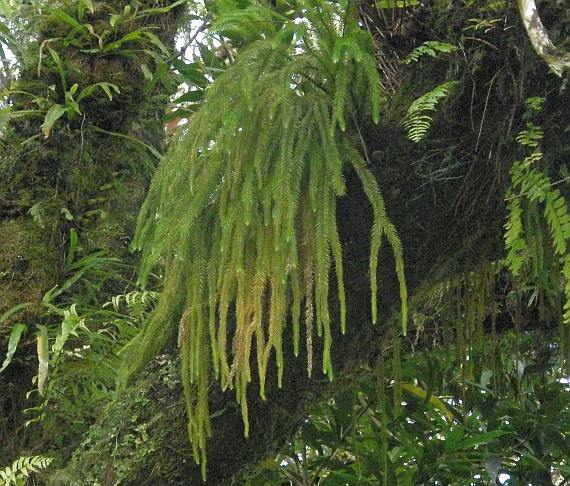 trofosporofyly
www.mun.ca/biology
http://botany.cz/cs/huperzia-squarrosa/
Selaginellopsida
Selaginella martensii
upraveno podle http://www.biologydiscussion.com/pteridophytes/selaginella-habitat-reproduction-and-life-cycle/53199
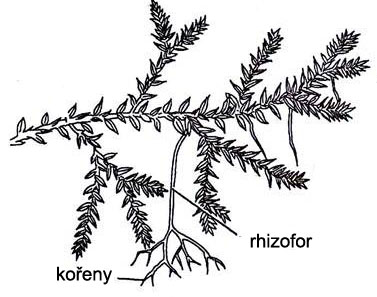 Mexiko, pěstovaný druh
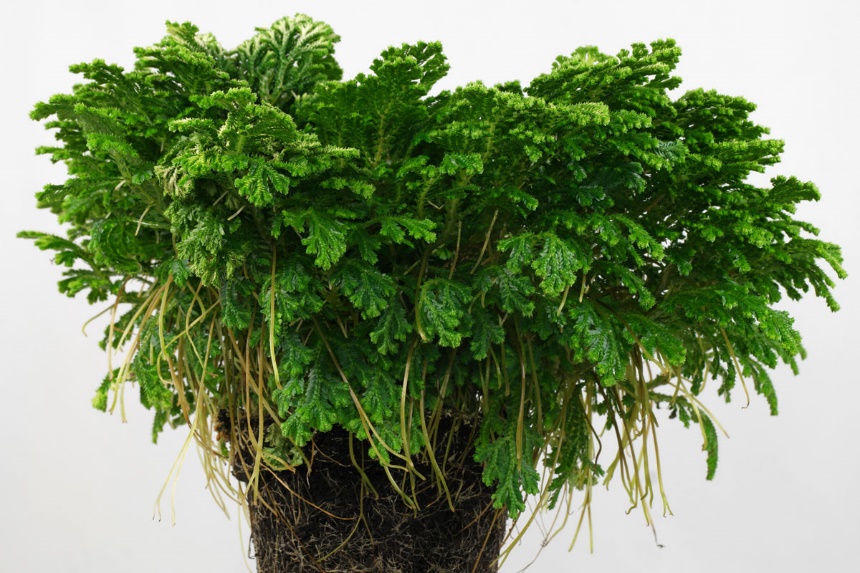 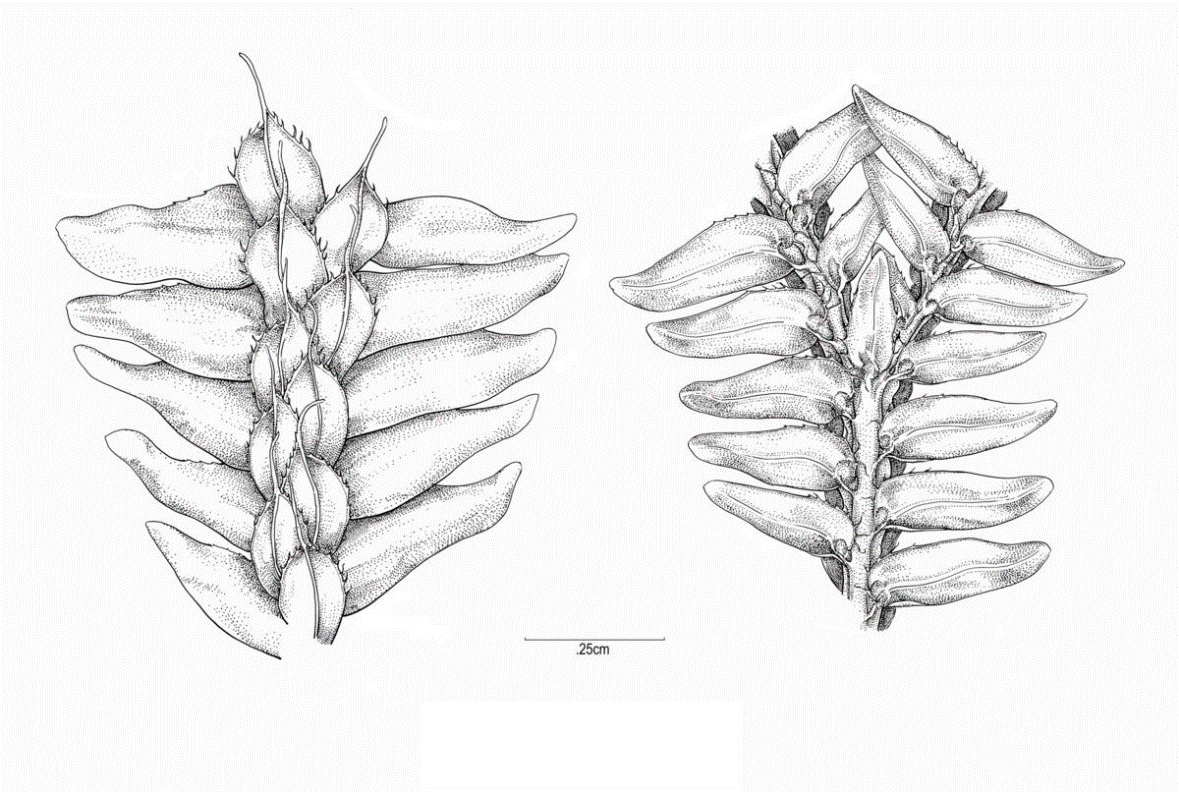 střední 
trofofyly
https://pflanzenbestimmung.info/selaginella-martensii-variegata/
boční 
trofofyly
http://nmnh.typepad.com/the_plant_press/2015/09/botanical-illustrator-returns-to-her-ferns.html
Selaginellopsida
Selaginella pallescens
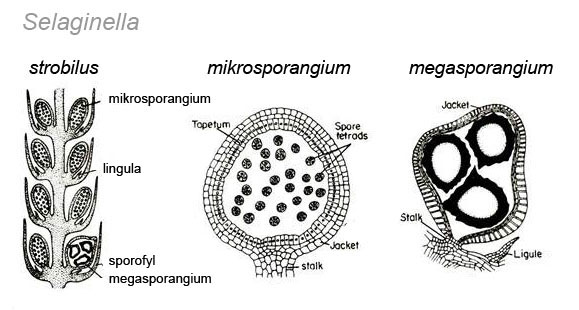 Mexiko, suché horské lesy, pěstovaný druh
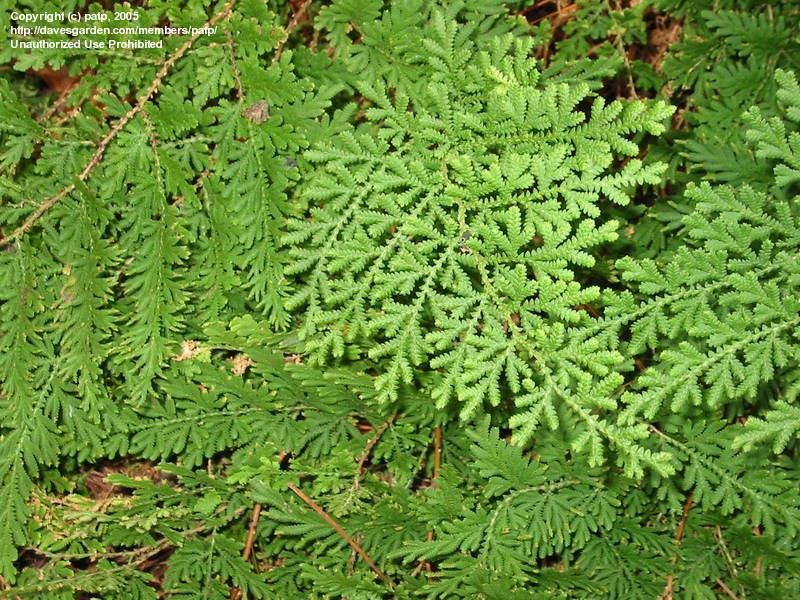 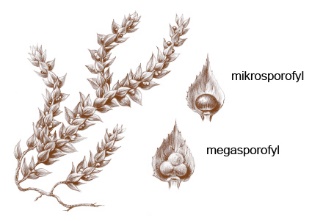 sporofyly Selaginella wallacei
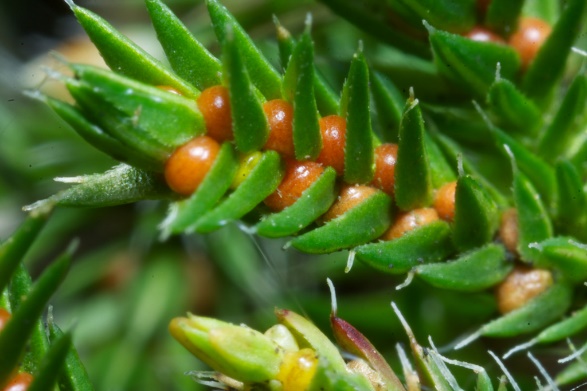 https://hiveminer.com/Tags/sporophyll/Interesting
podle http://www.treccani.it/enciclopedia/selaginellacee/
Isoëtopsida
Lepidodendron
fosilní, stromovitý vzrůst, kmeny až 40 m vysoké a 5 m silné, vidličnatě větvené v horní části
trofofyly čárkovité, lingulátní, spirálovitě uspořádané, po jejich opadnutí zbyly na kmenu výrazné kosočtverečné jizvy
na konci větví krátké strobily
jizvy na kmeni Lepidodendronu
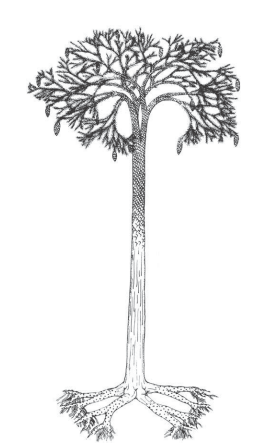 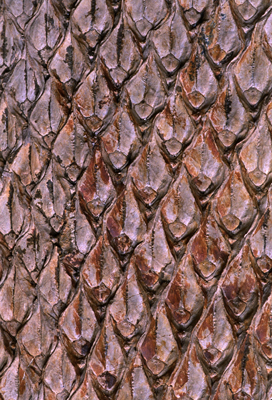 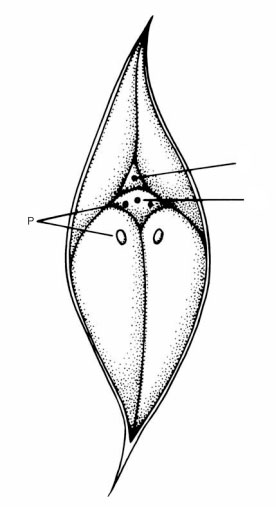 lingula
cévní svazek
Taylor et al. 2009: Paleobotany
http://www3.open.ac.uk/Earth-Sciences
Isoëtopsida
Isoëtes
druhotně vodní
mírné pásmo, u nás pouze ledovcová jezera na Šumavě
Isoëtes melanospora
jihovýchod Spojených států, mělká jezírka
Isoëtes lacustris
Černé jezero
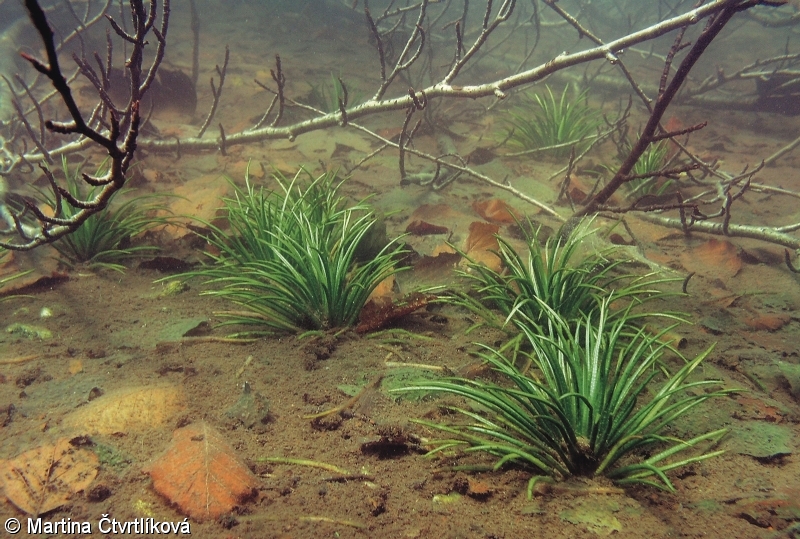 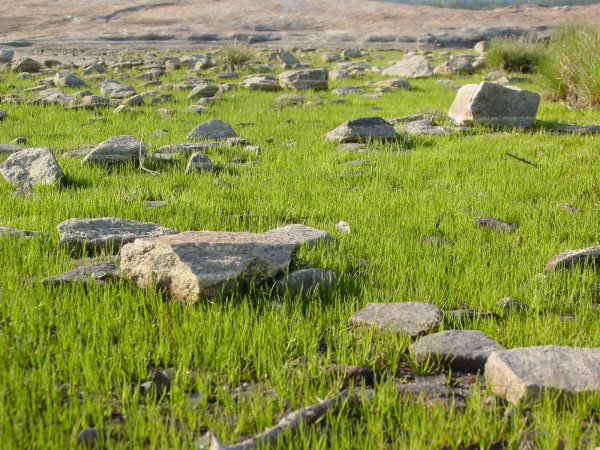 http://www.botanickafotogalerie.cz
http://www.goldendelighthoney.com/tes/ISME3/isme3_text.html
Isoëtopsida
Isoëtes lacustris šídlatka jezerní - SPOROFYT
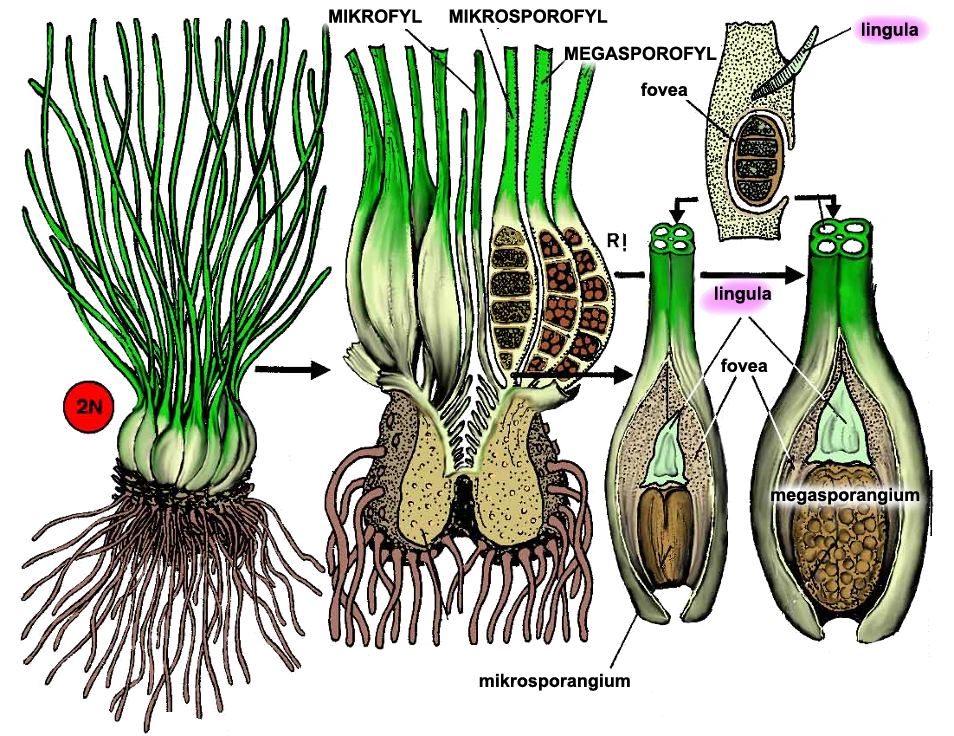 upraveno podlehttp://www.unioviedo.es/bos/Asignaturas/Botanica/Imagenes/